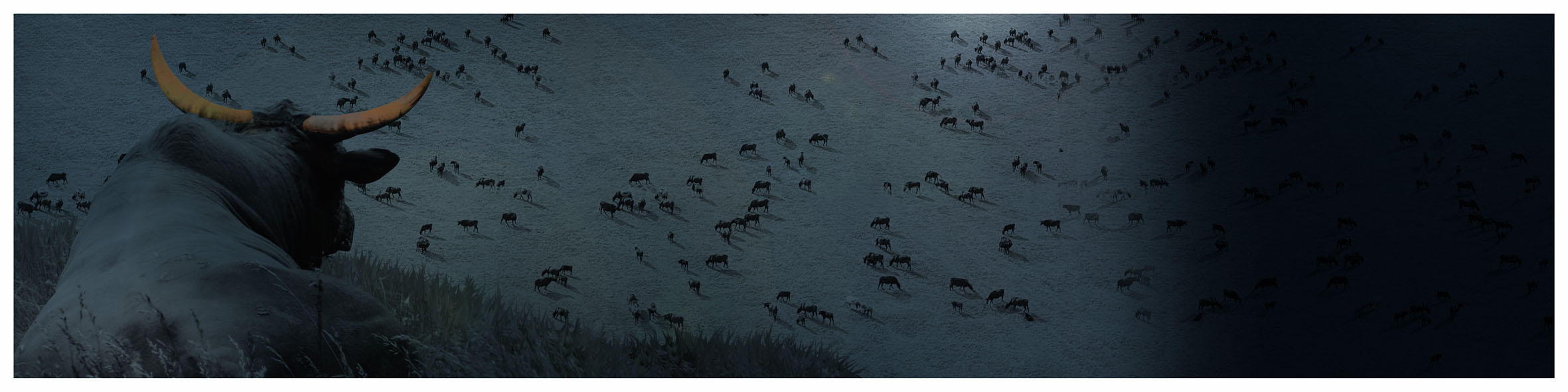 2019 Year End Financial Results Announcement
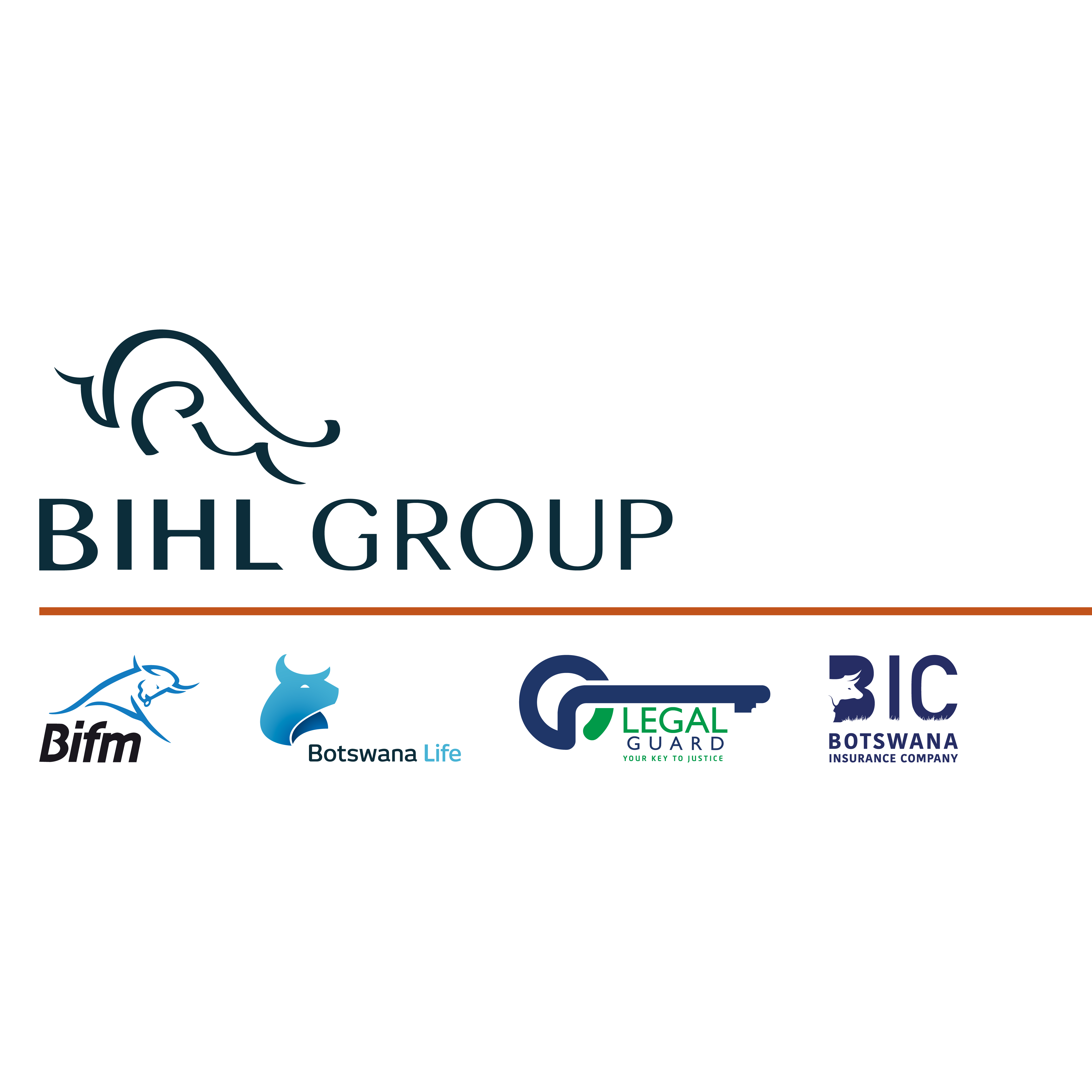 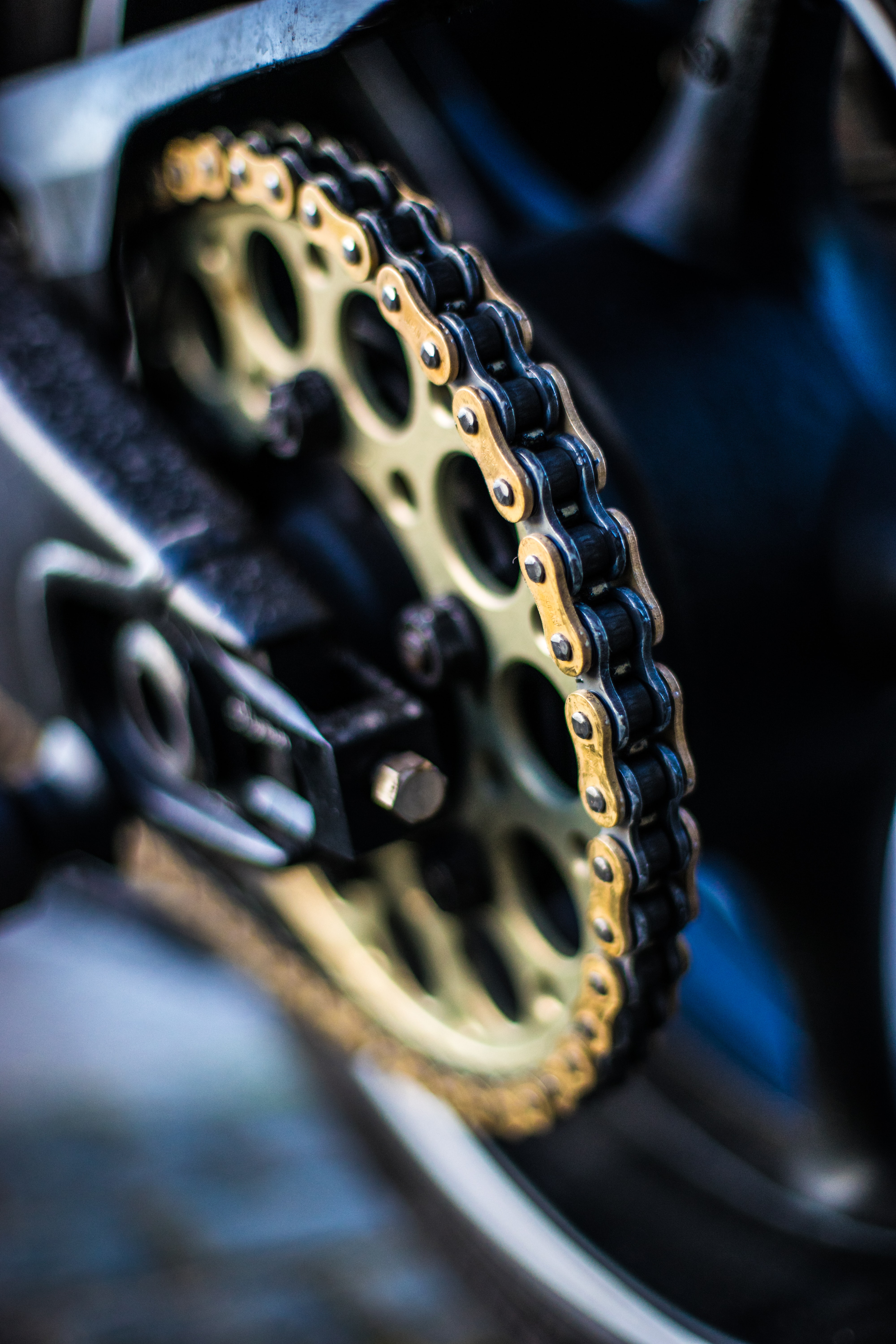 Financial Performance

Kudakwashe Mukushi
Group CFO
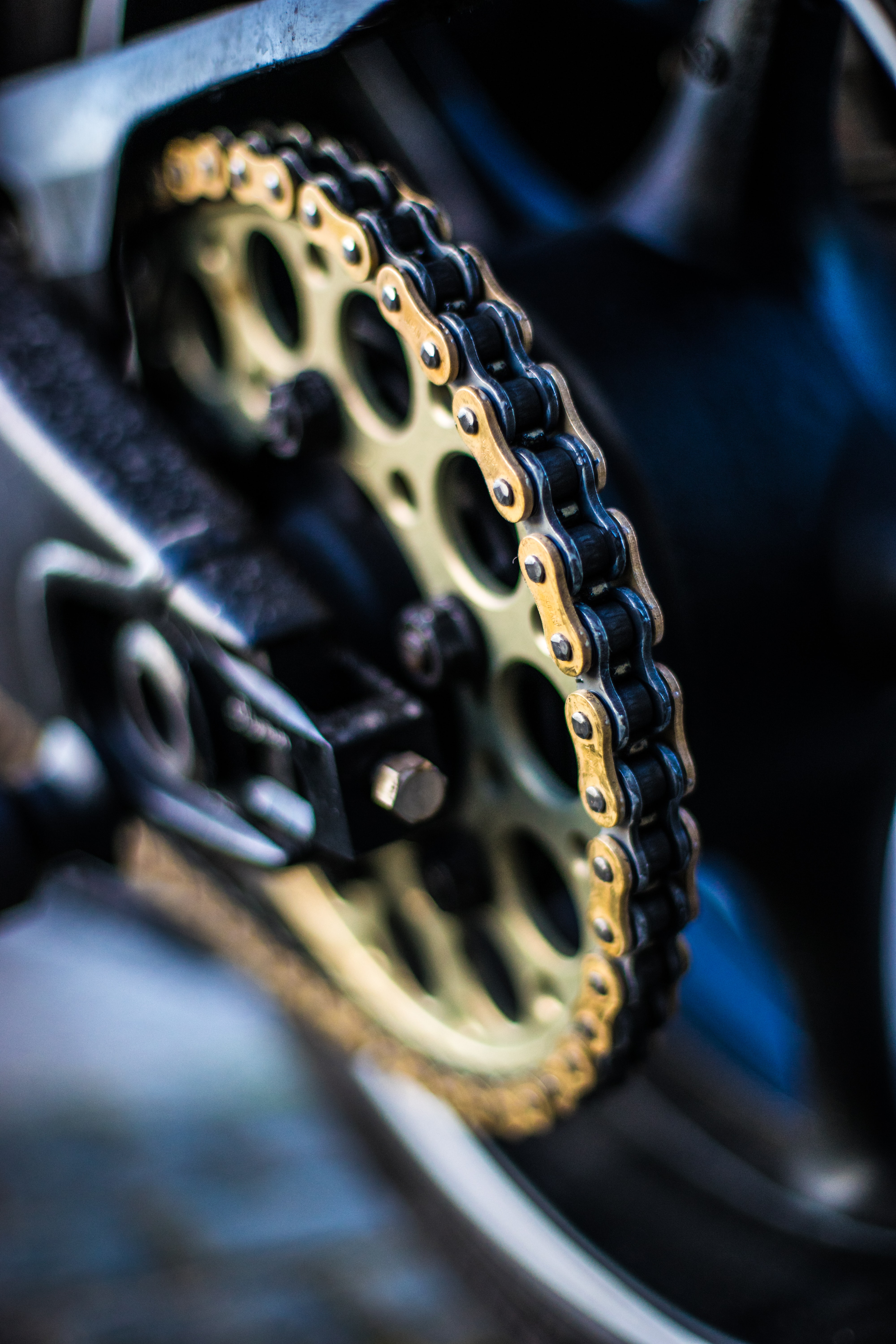 BWP Million
Revenue
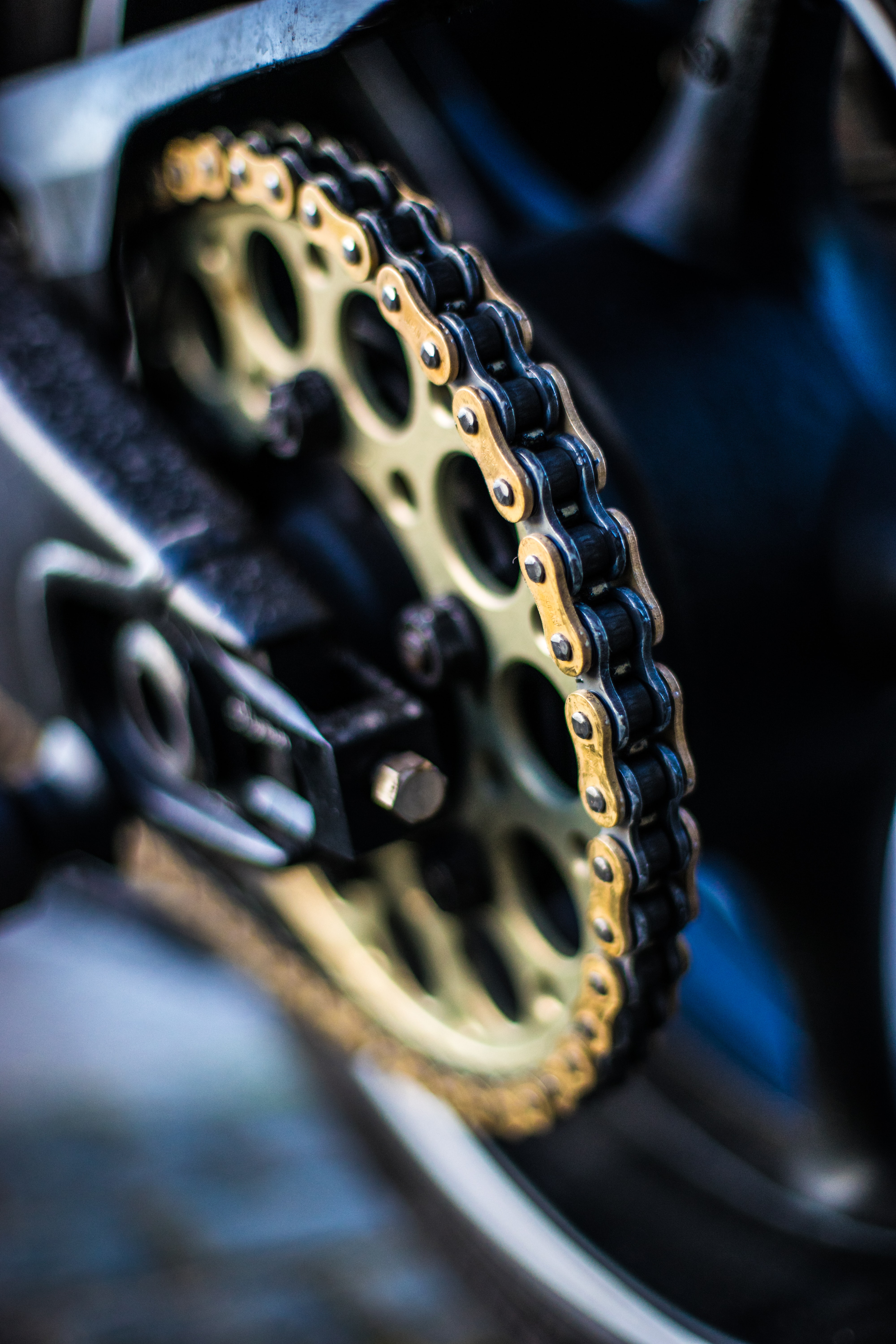 BWP Million
Expenses
Sustainability BWP Million
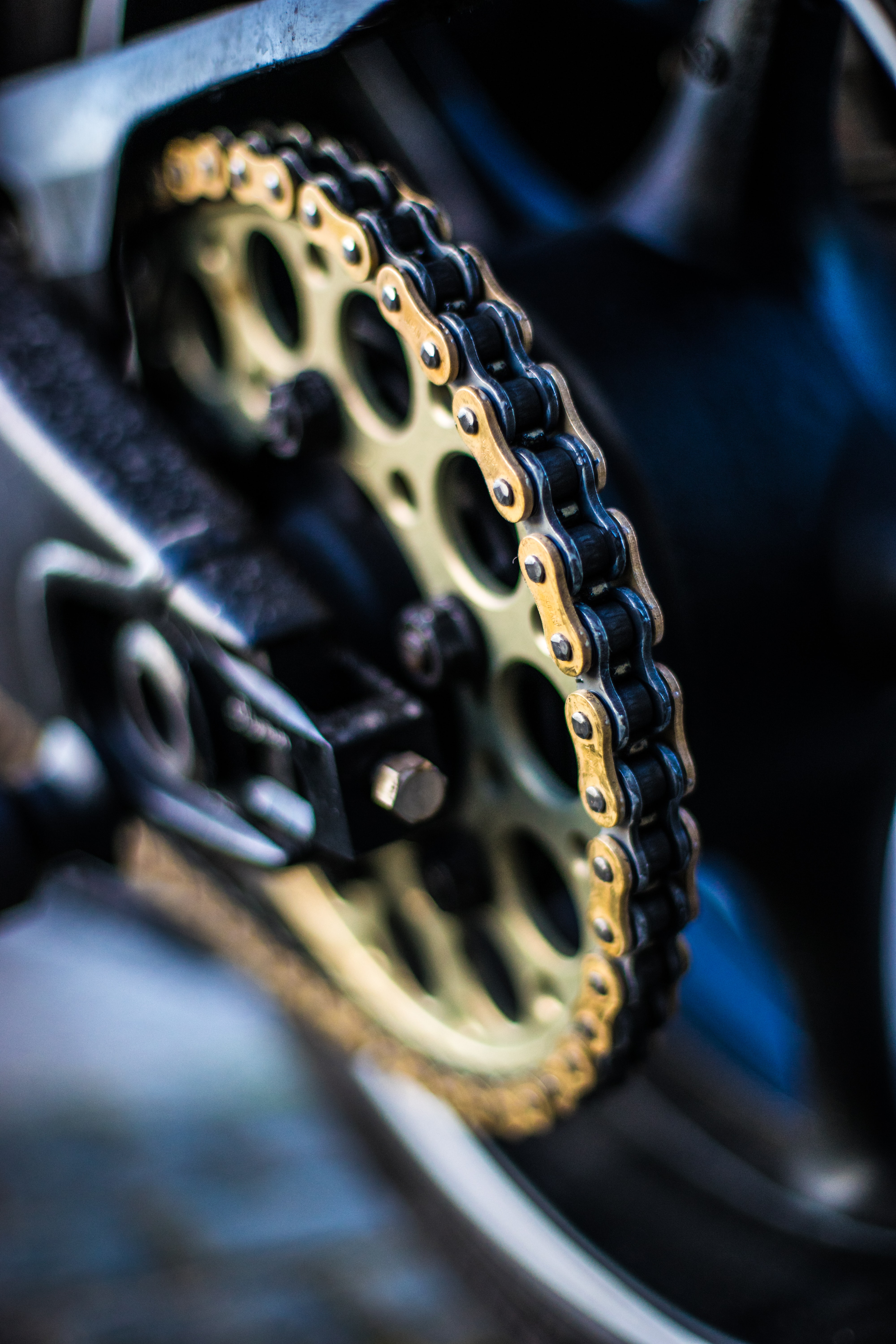 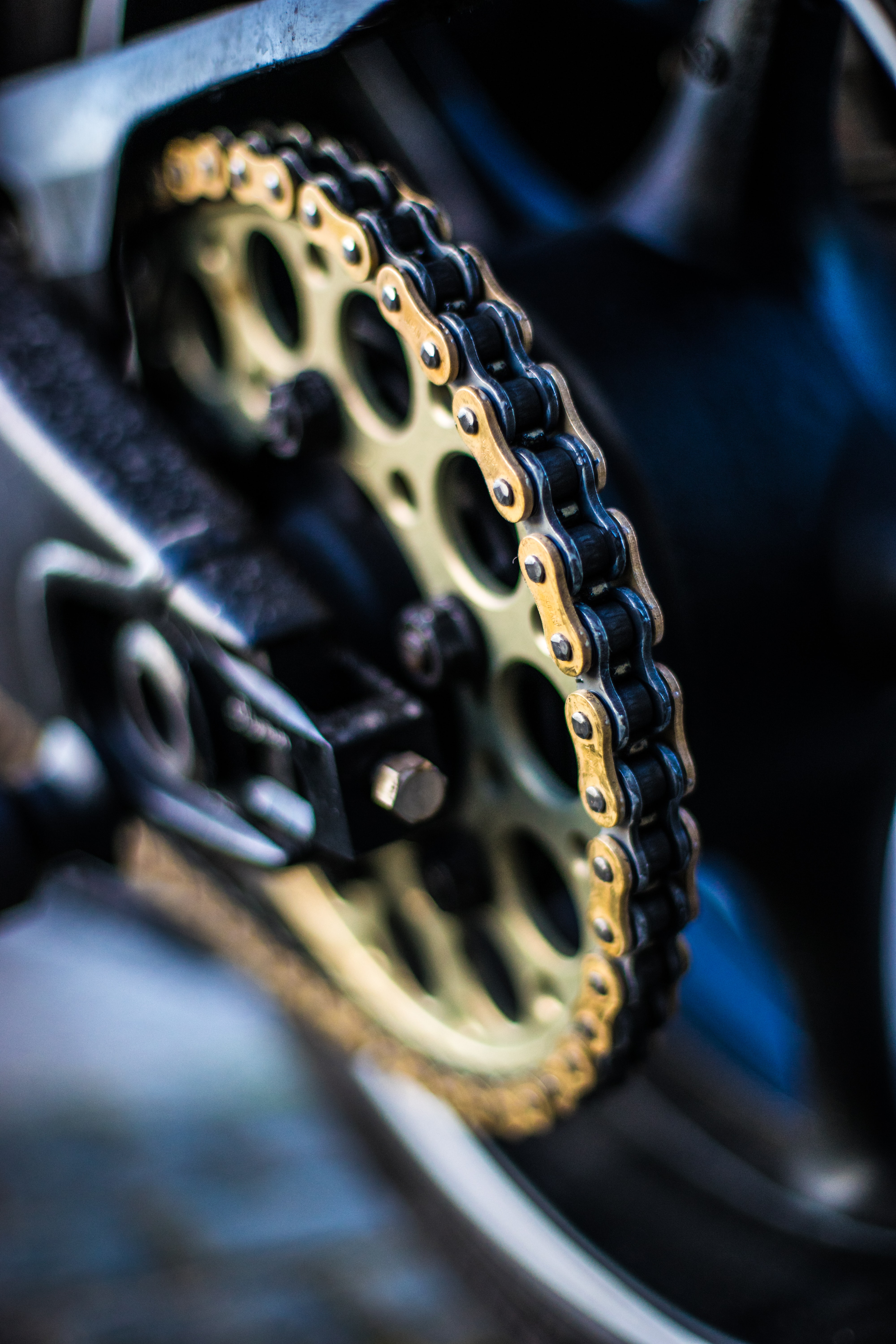 BWP Million
Profitability
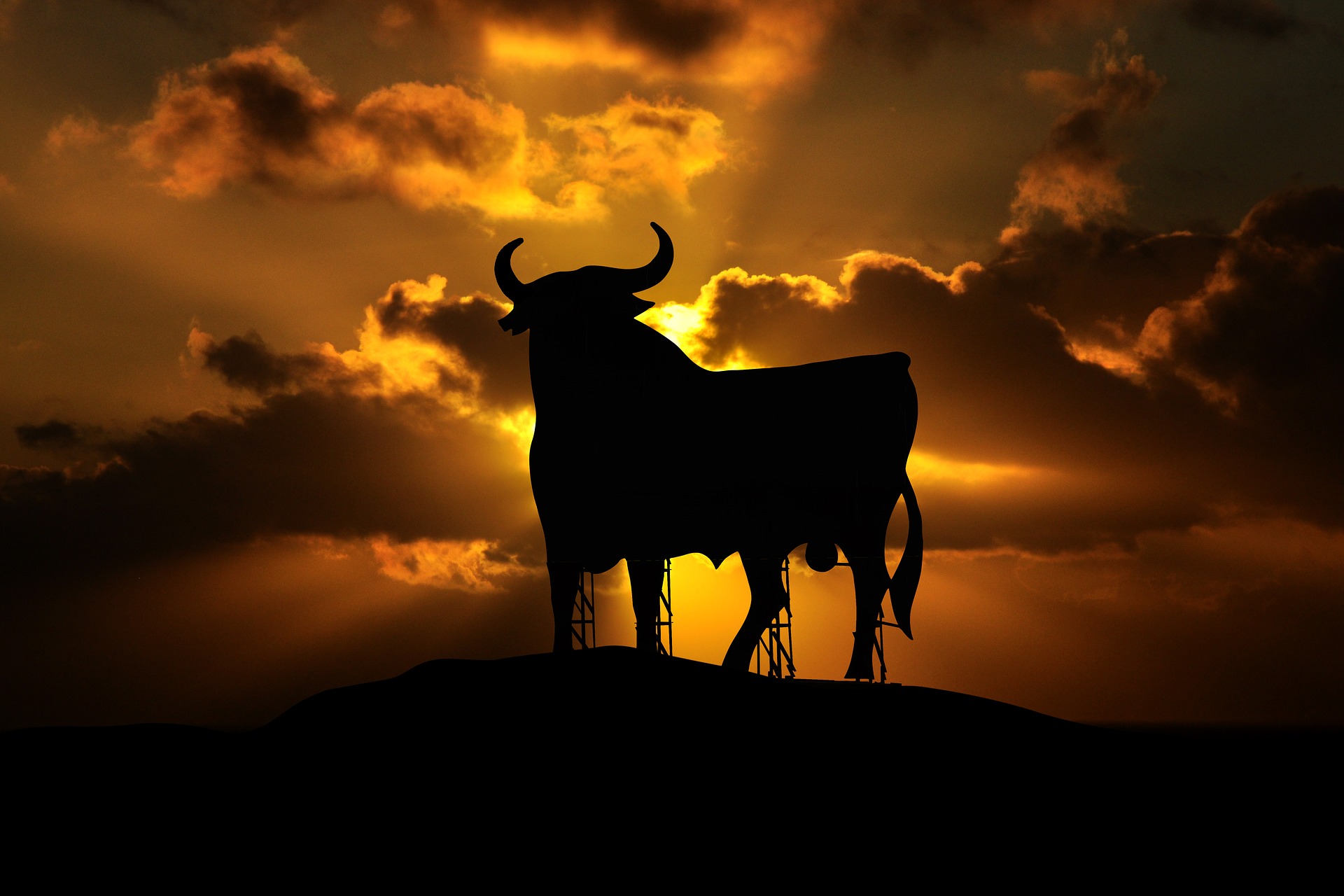 Delivering on our promises
Dividends (thebe per share)
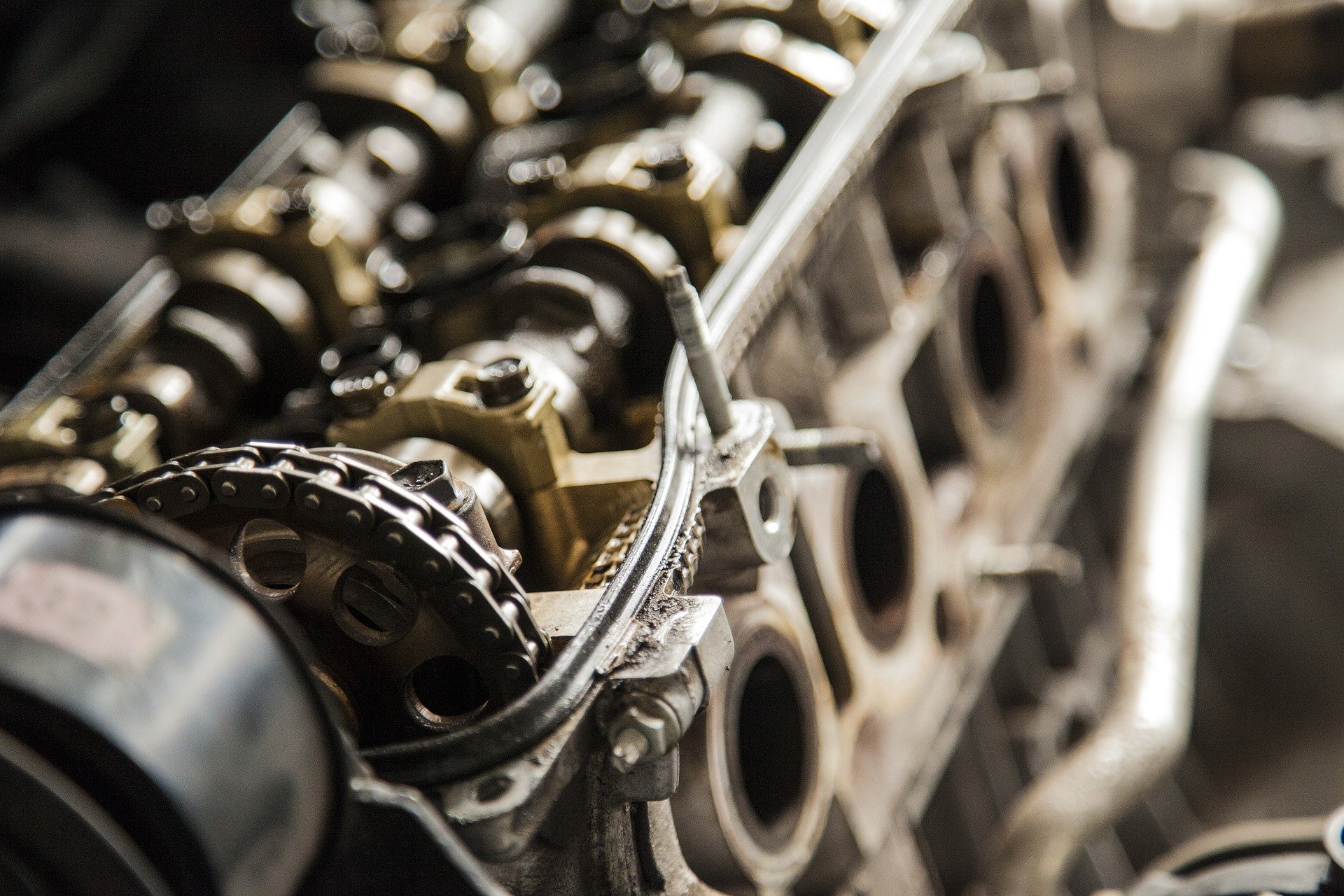 Value of New Business
BWP Million
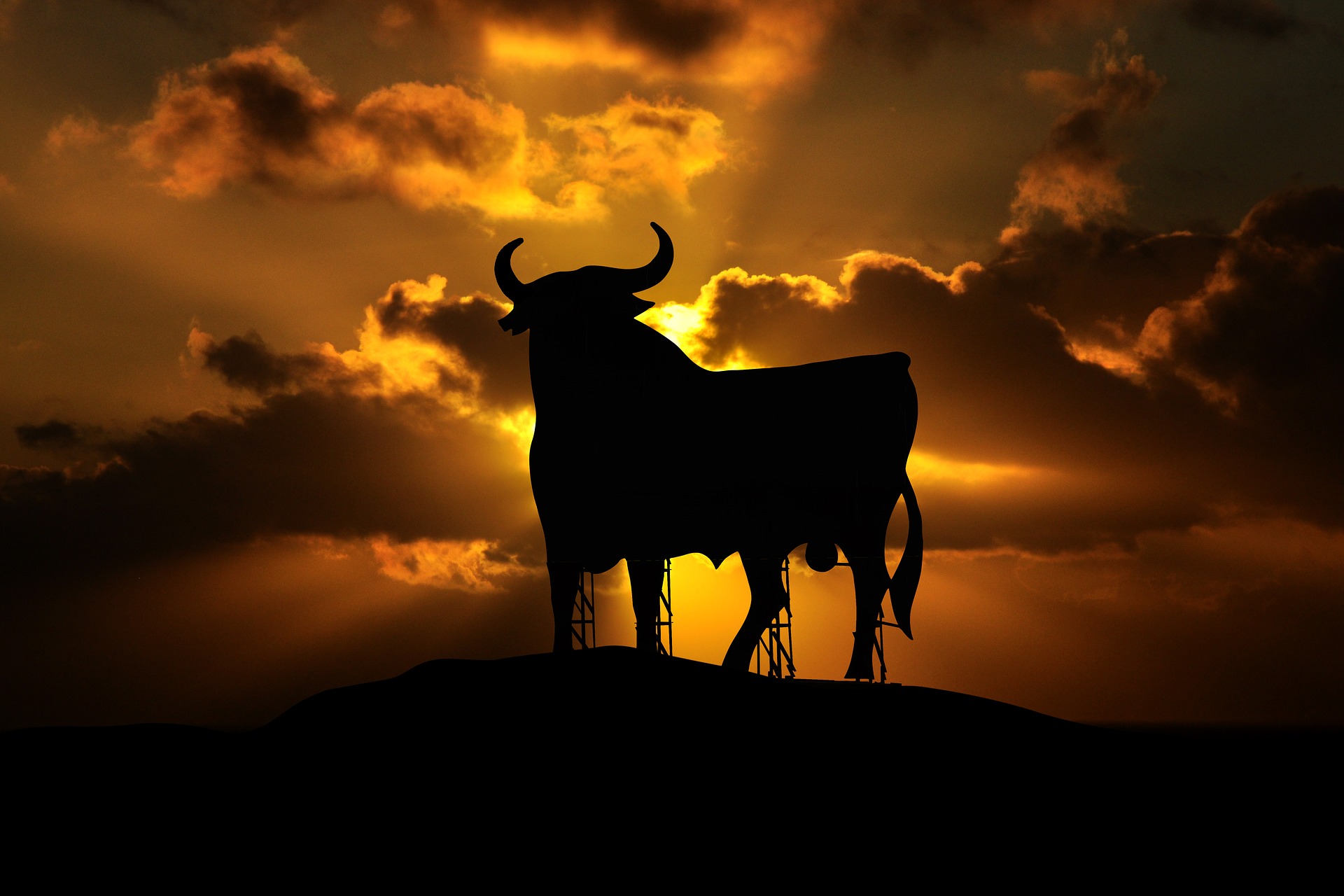 Embedded Value
BWP Million
Financial position
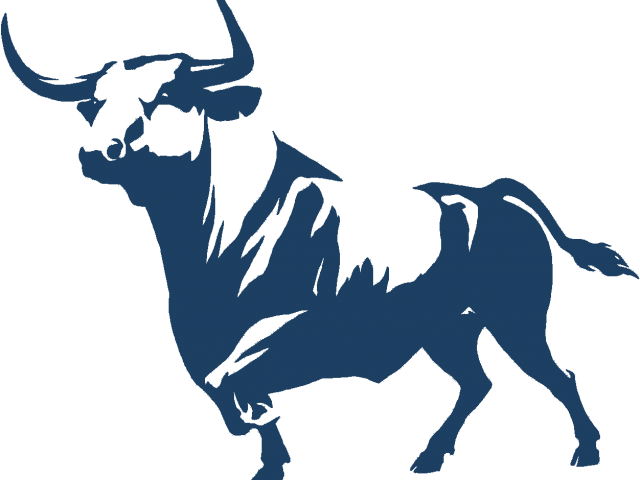 BWP Million
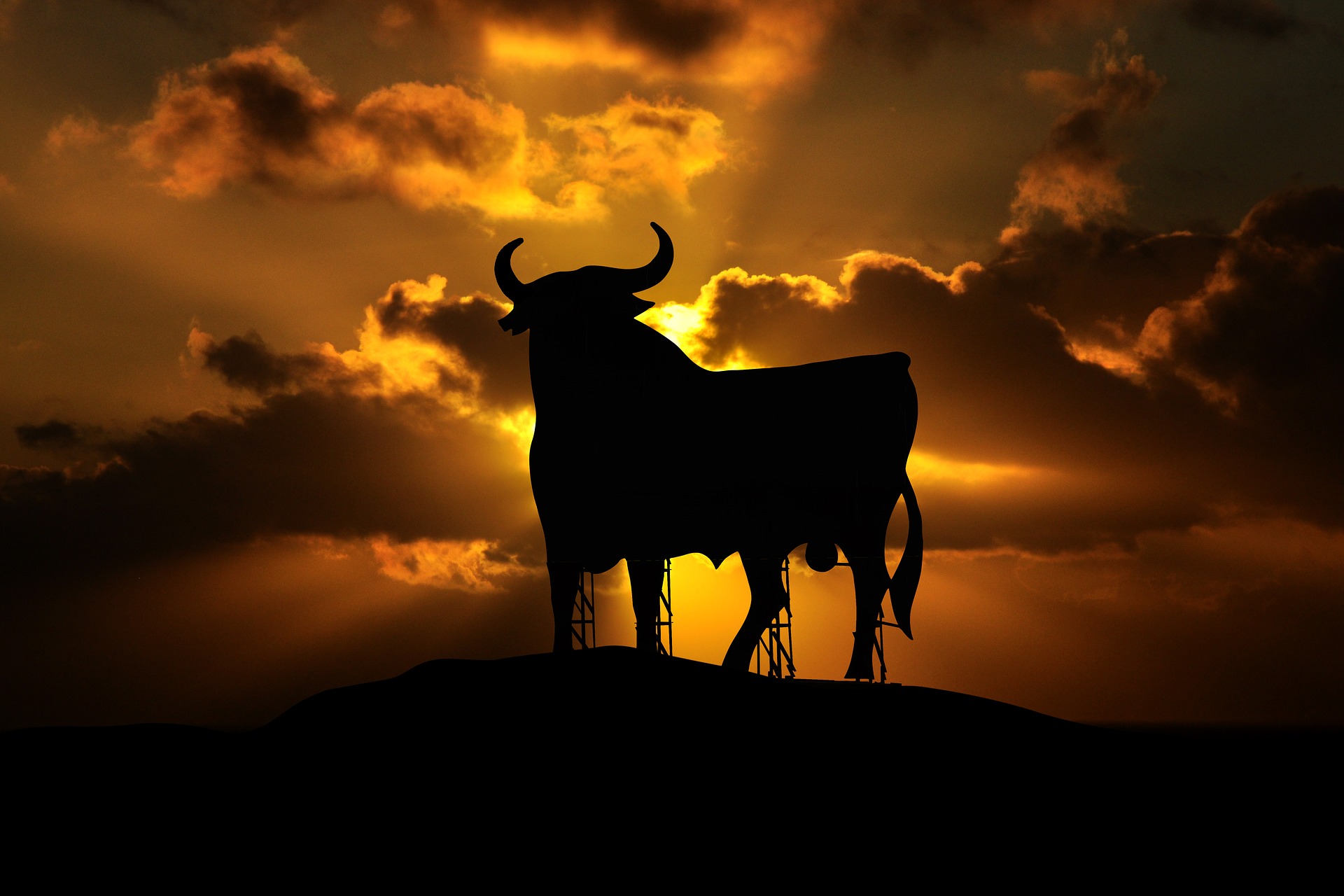 Embedded Value Earnings - GEV Movement
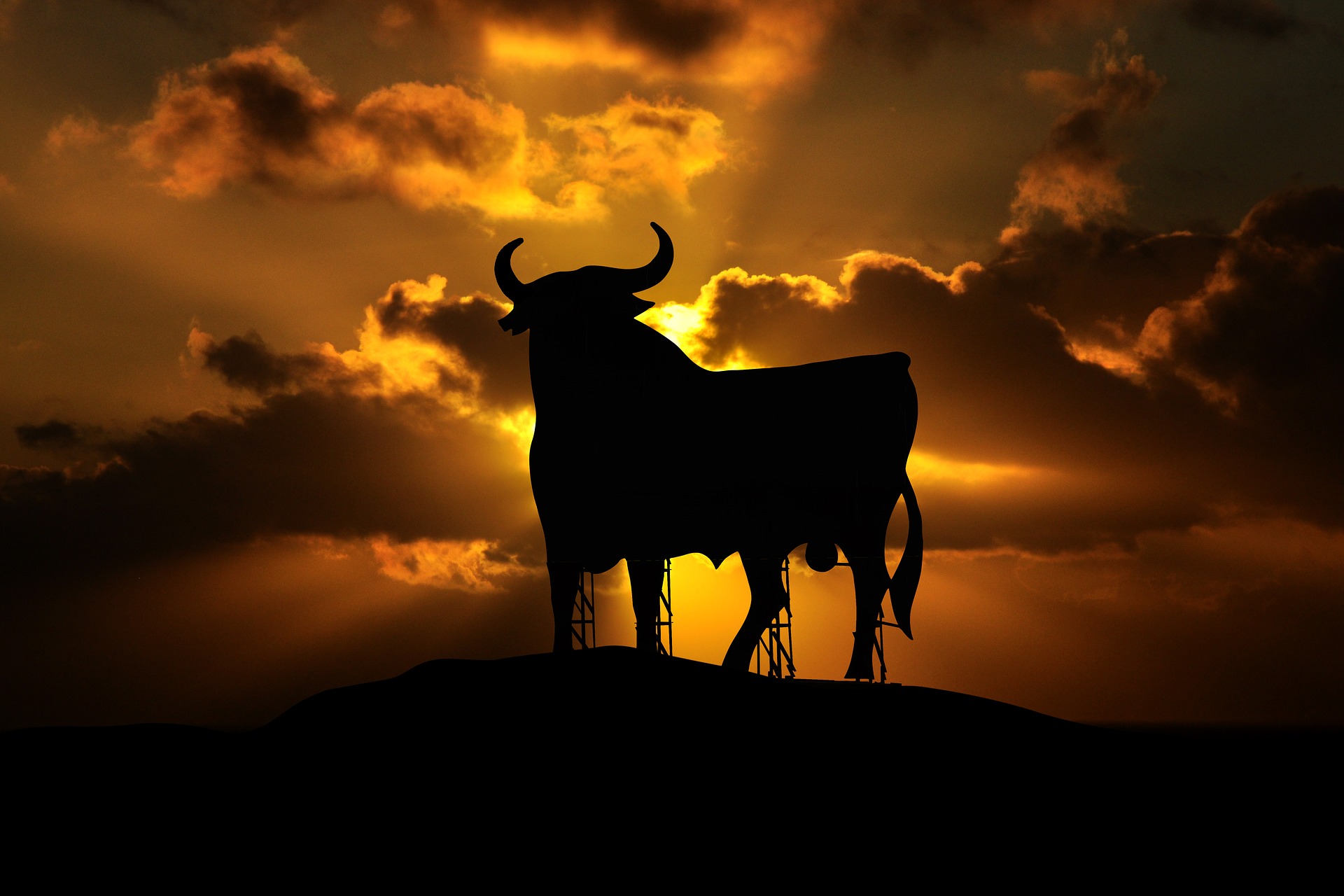 Return on Embedded Value
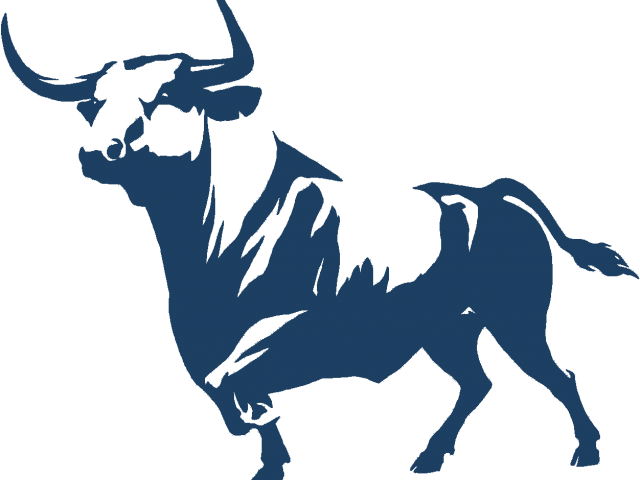 Engineered to deliver, 
as we engineer legacies.
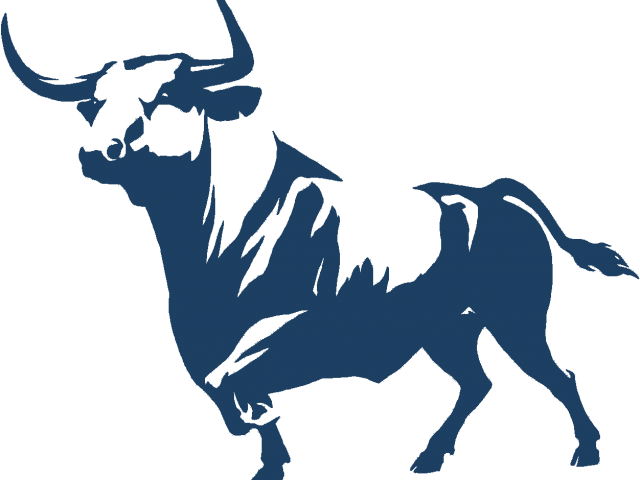 Any questions?
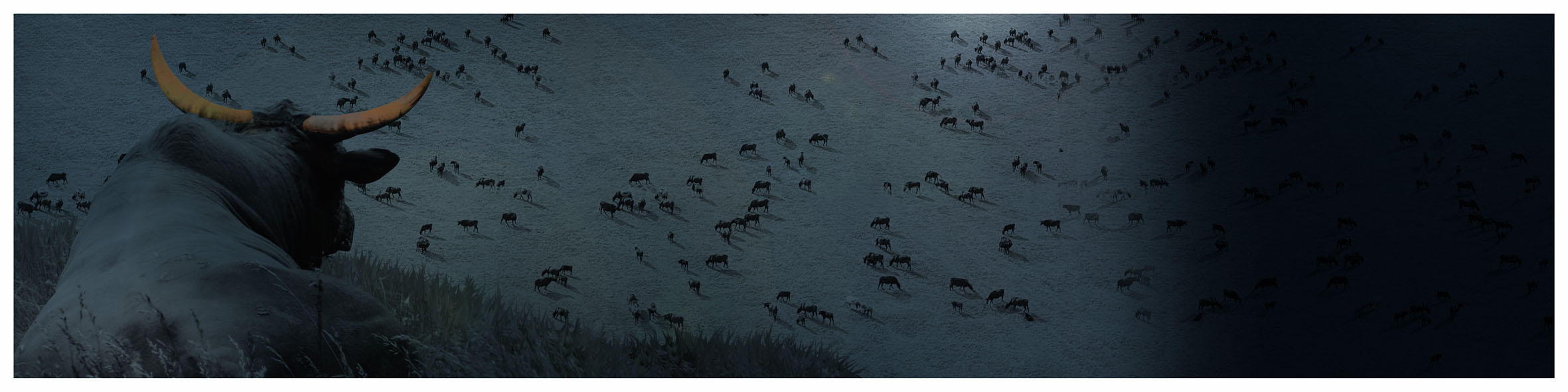 Re a leboga

(Thank you)
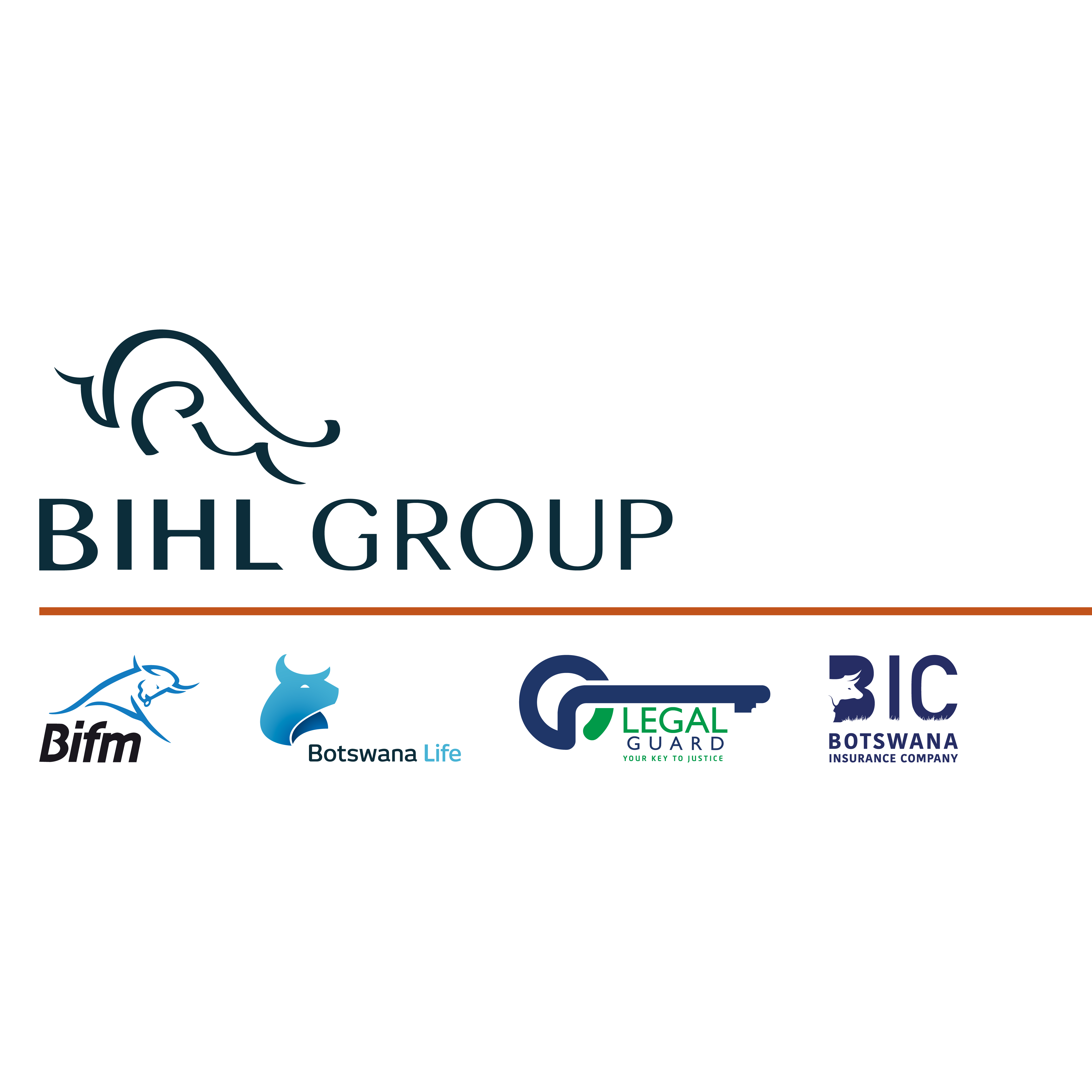